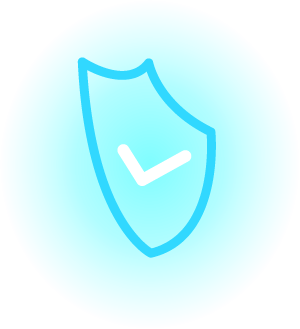 Негизги командаларда колдонулуучу камтылган запростор
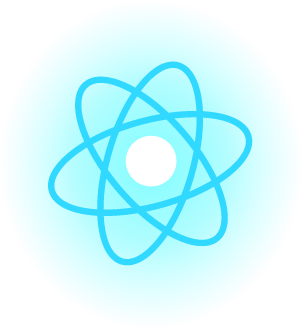 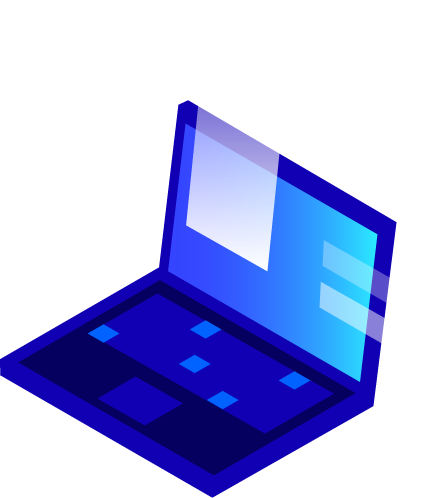 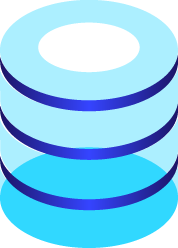 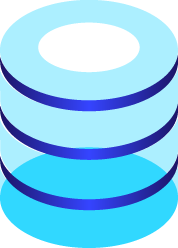 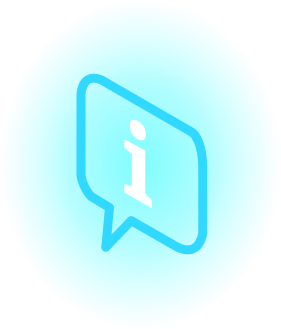 Сабактын планы:
INSERT командасында камтылган запросторду колдонуу;
UPDATE командасында камтылган запросторду колдонуу;
DELETE командасында камтылган запростору колдонуу.
2
Сабактын максаты:
Студенттер негизги командаларда камтылган запросторду колдонууну билет.
3
Глоссарий:
UPDATE-берилгендер базасындагы берилгендерди жаңылоо командасы;
DELETE-берилгендер базасынан берилгендерди өчүрүү командасы.
INSERT-берилгендер базасына берилгендерди кошуу командасы;
4
INSERT командасында камтылган запросторду колдонуу
INSERT командасында камтылган запростор таблицадагы мамычалардын бирине коюлуучу маанини аныктайт.
Мындай мисалды аткаралы: Orders таблицасындагы ProductId мамычасына Products таблицасындагы Galaxy S8 продукциясынын катар номери, ал эми Orders таблицасындагы Price мамычасына Products таблицасындагы Galaxy S8 продукциясынын баасы коюлсун.
Ал үчүн мындай команда аткарылат:
INSERT INTO Orders (ProductId, CreatedAt, ProductCount, Price)
VALUES ((SELECT Id FROM Products WHERE ProductName='Galaxy S8'), '2020-03-03', 1, (SELECT Price FROM Products WHERE ProductName='Galaxy S8'));
Анда экранда төмөнкүдөй жыйынтык чыгат:
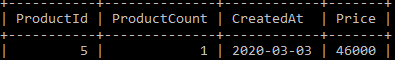 UPDATE командасында камтылган запросторду колдонуу
UPDATE командасында камтылган запростор SET операторунан кийин коюлуучу маани катары жана WHERE туютмасындагы шарттын бир бөлүгү катары колдонулат.
Мындай мисалды аткаралы: Orders таблицасындагы сатылып алынган Apple компаниясынын товарларынын саны экиге чоңойсун.
Ал үчүн мындай команда аткарылат:
UPDATE Orders
SET ProductCount = ProductCount + 2
WHERE ProductId IN (SELECT Id FROM Products WHERE Manufacturer='Apple');
Анда экранда төмөнкүдөй жыйынтык чыгат:
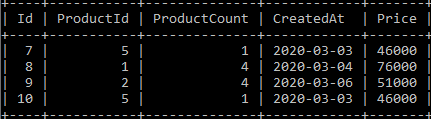 Мурдагы лекцияда камтылган запростордун жардамында
 берилгендер Products таблицасынан Orders таблицасына коюлган.
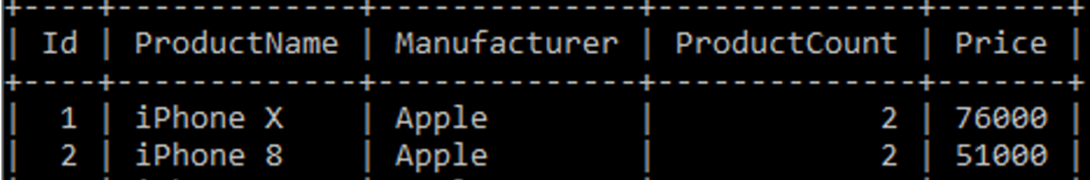 DELETE командасында камтылган запросторду колдонуу
DELETE командасында камтылган запростор шарттын бөлүгү катары колдонулат.
Мындай мисалды аткаралы: Orders таблицасындагы Galaxy S8 продукциясынын маалыматтарын өчүрүү керек болсун.
Ал үчүн мындай команда аткарылат:
DELETE FROM Orders
WHERE ProductId=(SELECT Id FROM Products WHERE ProductName='Galaxy S8');
Анда экранда төмөнкүдөй жыйынтык чыгат:
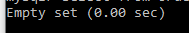 Камтылган запростордун IN жана NOT IN операторлору менен биргеликте колдонулушу
Камтылган запросторду IN жана NOT IN операторлору менен биргеликте колдонууга болот.
IN операторун колдонуу үчүн мисал карап көрөлү: Orders таблицасына заказ берилген Products таблицасындагы бардык товарларды көрүү талап кылынсын.
Ал үчүн мындай команда аткарылат:
SELECT * FROM Products
WHERE Id IN (SELECT ProductId FROM Orders);
Анда экранда төмөнкүдөй жыйынтык чыгат:
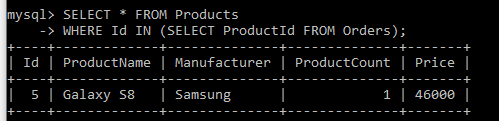 Камтылган запростордун IN жана NOT IN операторлору менен биргеликте колдонулушу
Ал эми NOT IN оператору менен камтылган запросторду колдонууда мындай мисалды карап көрөлү: Orders таблицасына заказ берилбеген Products таблицасындагы бардык товарларды көрүү талап кылынсын.
Ал үчүн мындай команда аткарылат:
SELECT * FROM Products
WHERE Id NOT IN (SELECT ProductId FROM Orders);
Анда экранда төмөнкүдөй жыйынтык чыгат:
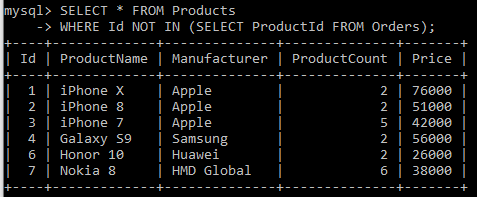 Текшерүүчү суроолор:
1. Берилгендер базасында эмне үчүн камтылган запростор колдонулат?
2. Камтылган запростор негизги запростордон эмнеси менен айырмаланат?
3. Камтылган запростор кандай командалар менен чогуу аткарылат?
4. Камтылган запростордо IN жана NOT IN операторлору колдонулабы?
5. Камтылган запростордо агрегаттык функциялар колдонулабы?